宣教关怀
慈悲的天父，感谢祢带领宣教士大朱和小张夫妇，从印度支那搬到东南亚另一个城市，继续作福音圣工。在新的环境中，大朱宣教士负责在一个难民中学教导，而小张则作全职妈妈并有时陪伴丈夫一起探访难民家庭。求圣灵充满大朱宣教士，一个星期十四个小时的教课中，
1/2
宣教关怀
能与难民学生建立美好的关系，引领学生认识基督的爱。每次的家庭探访，也都有基督宝血的遮盖，出入平安，能将上帝的国度扩张到难民家庭与社区中。求天父也保佑大朱和小张的小儿子比撒列，健康长大，乖巧喜乐。奉主耶稣基督的名，阿们。
2/2
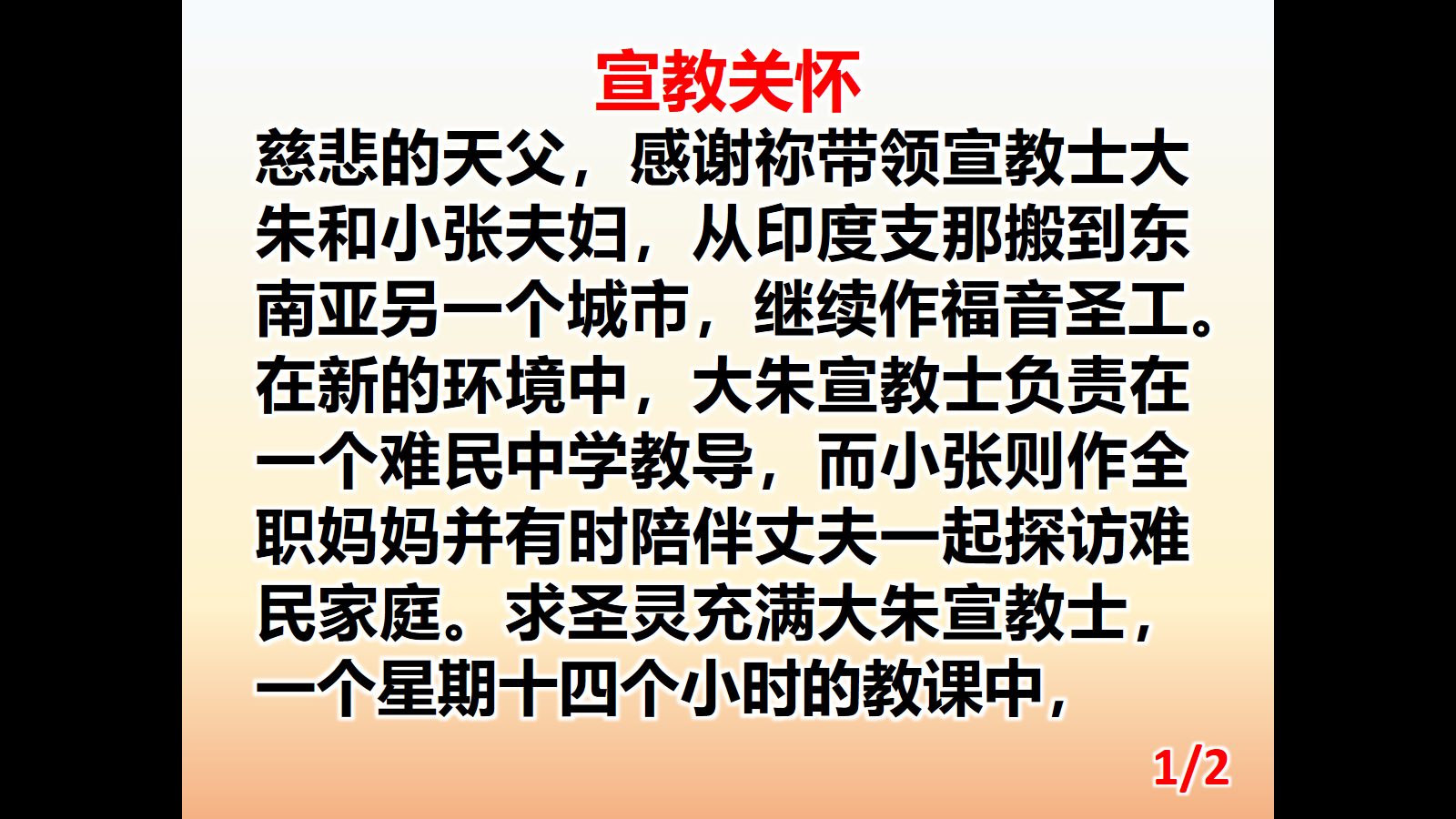 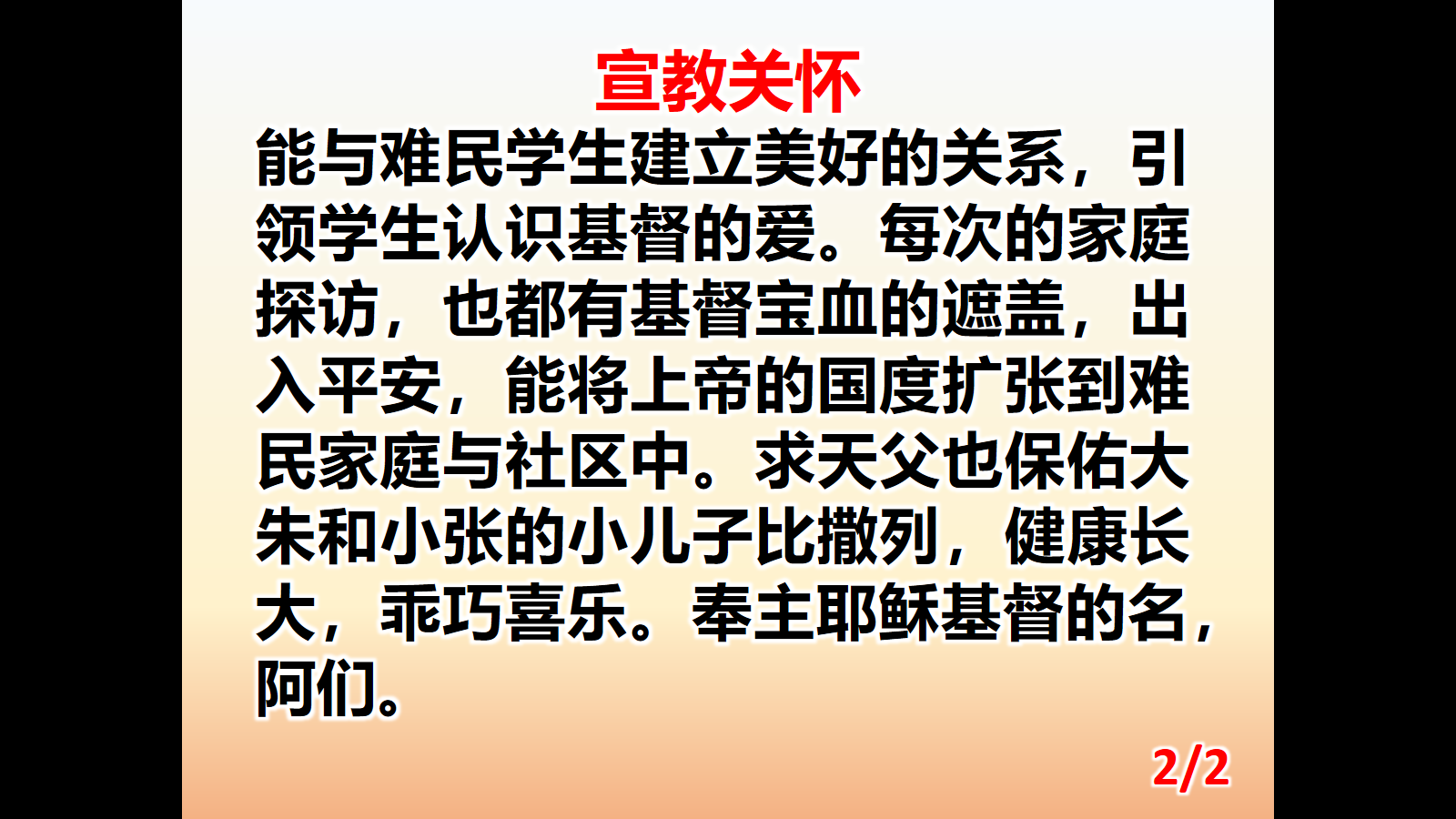